НОЧУ СОШ «ПРЕМЬЕРСКИЙ ЛИЦЕЙ»
Лист Мёбиуса
Авторы: Степанова Анастасия 7 класс
Науменко Ева 7 класс
Научный руководитель:учитель математики Полуэктова С.В.



Поселение Марушкинское, д. Крекшино 
2019-2020 учебный год
Цель нашей исследовательской работы: исследовать лист Мебиуса как один из объектов топологии.
Объект исследования: лента Мебиуса.
Для достижения поставленной цели нами решались следующие задачи: 
Познакомиться с историей появления ленты Мебиуса.
Изготовить ленту Мебиуса
Исследовать опытным путем свойства ленты Мебиуса.
Установить области применения ленты Мебиуса.
Историческая справка
Август Фердинанд Мёбиус  годы жизни(1790 -1868 гг.)
«Где начало того конца, которым оканчивается начало?» 
Козьма Прутков
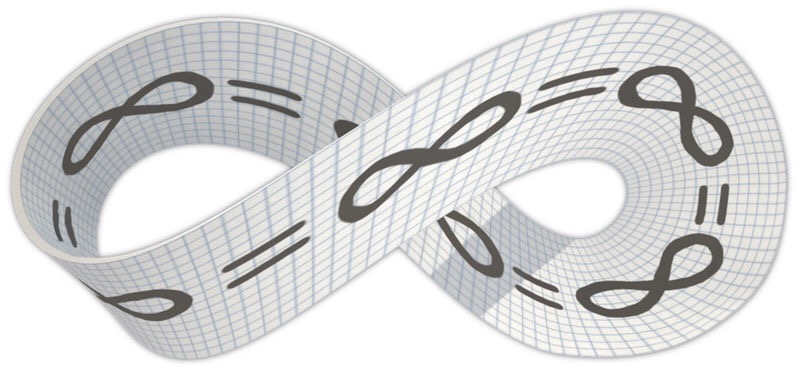 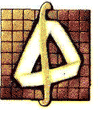 Лист Мёбиуса изображают на  различных эмблемах, значках, как, например, на значке механико-математического факультета Московского университета.



  Международный символ переработки также представляет собой Лист Мёбиуса.
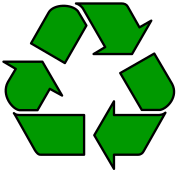 Практическая часть Эксперименты «Сюрпризы листа Мёбиуса»
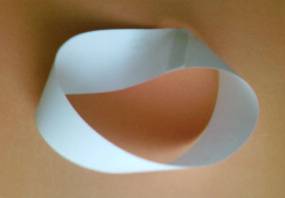 Задаемся вопросом: сколько сторон у этого куска бумаги?
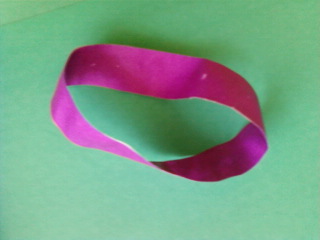 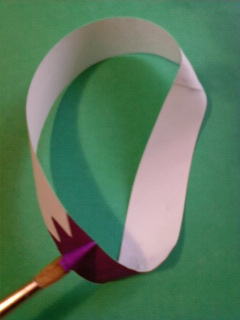 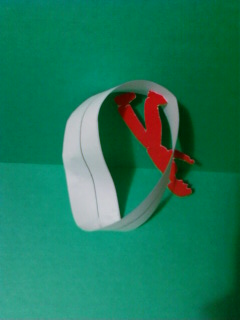 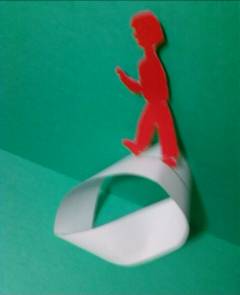 Опыты с разрезанием
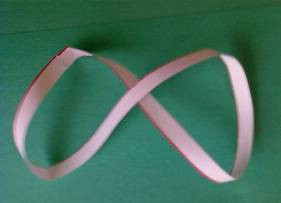 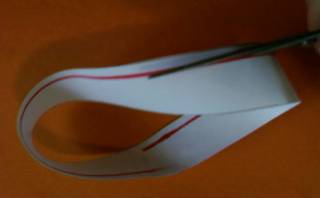 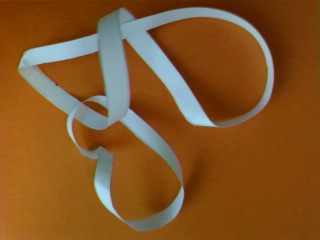 Результаты опытов с разрезанием
Выводы: При разрезании листа Мёбиуса на чётное число полосок получаются только большие сцеплённые кольца, которые в два раза меньше, чем количество полосок.  При разрезании листа Мёбиуса на нечётное число полосок получаются одно маленькое и несколько больших колец, сцеплённых с маленьким.
Применение листа Мёбиуса в практической жизни
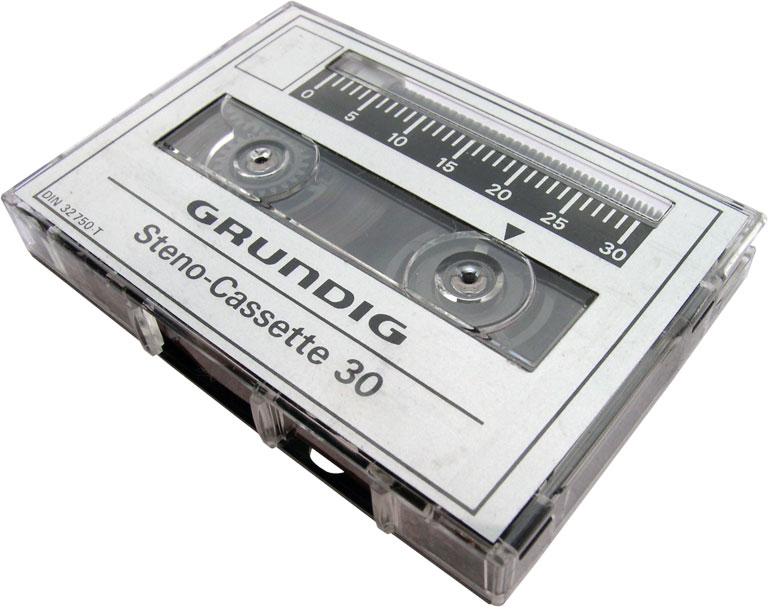 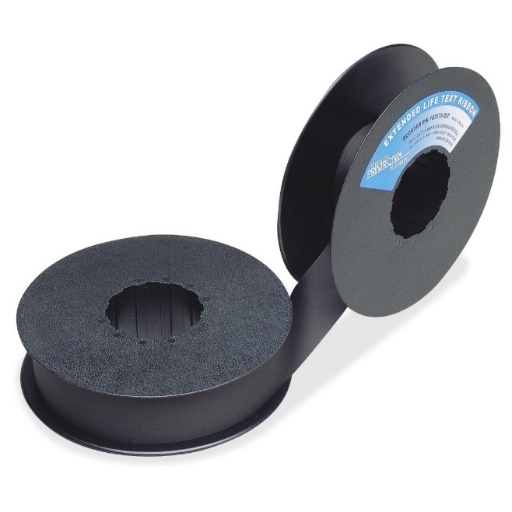 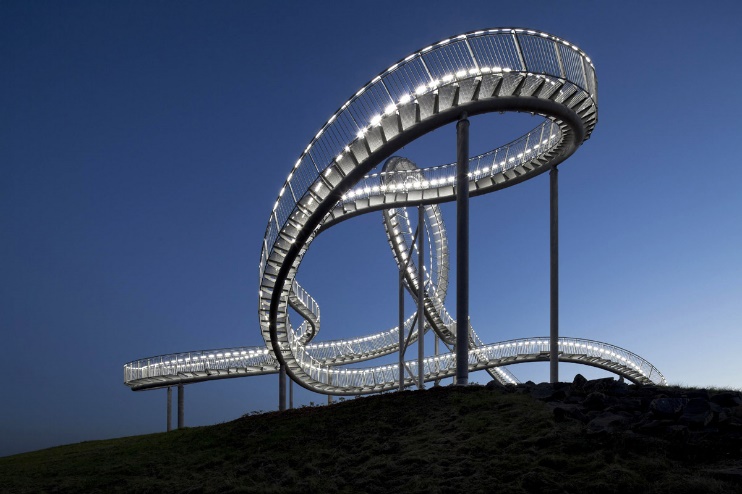 Ювелирные украшения
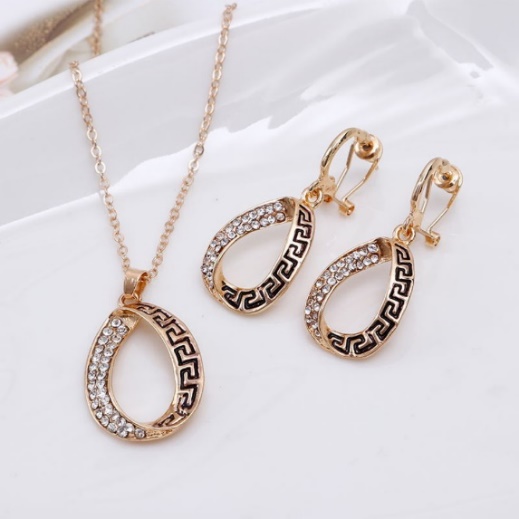 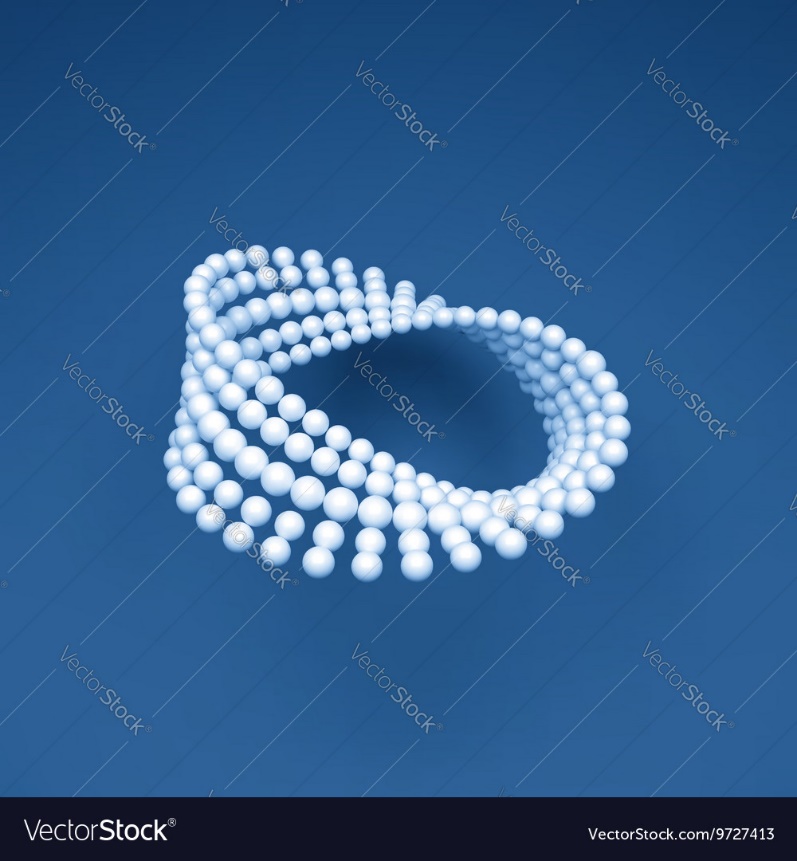 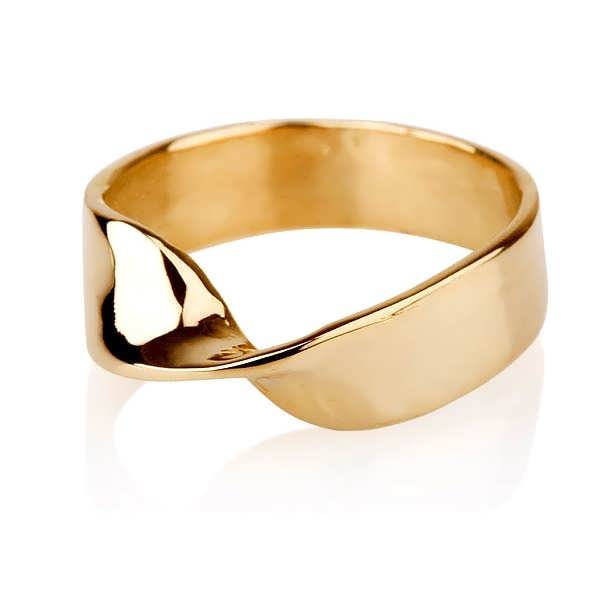 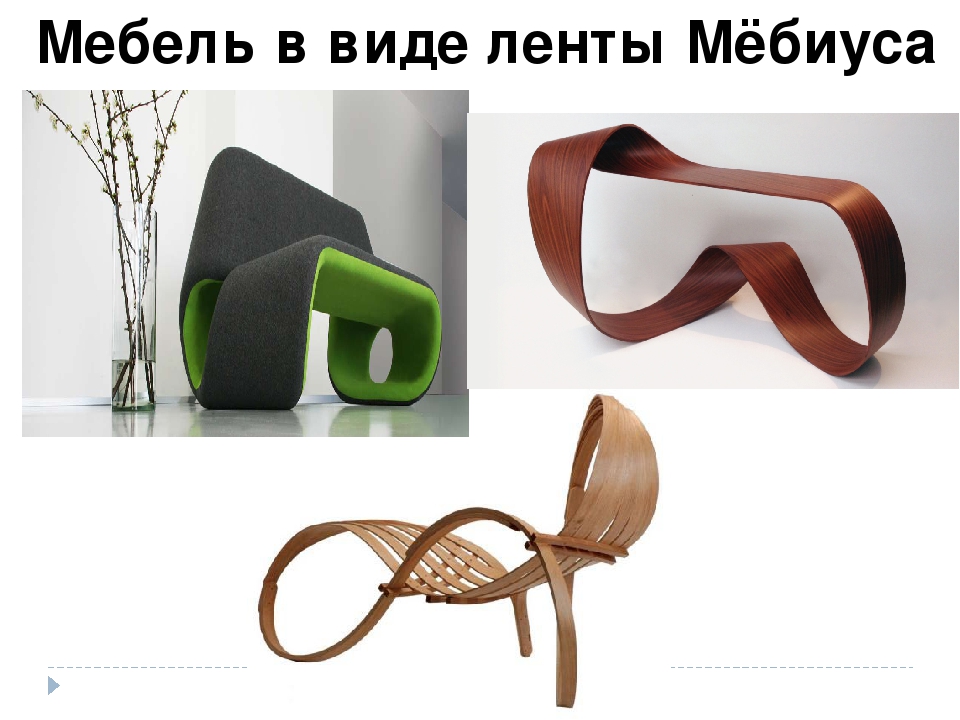 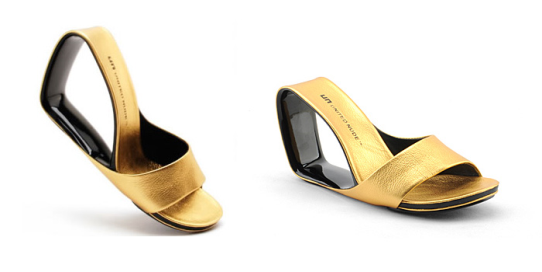 Рэм Колхаас придумал остроумный силуэт туфель Мёбиус
Рон АрадФлакон духов в виде ленты Мебиуса
Архитектура
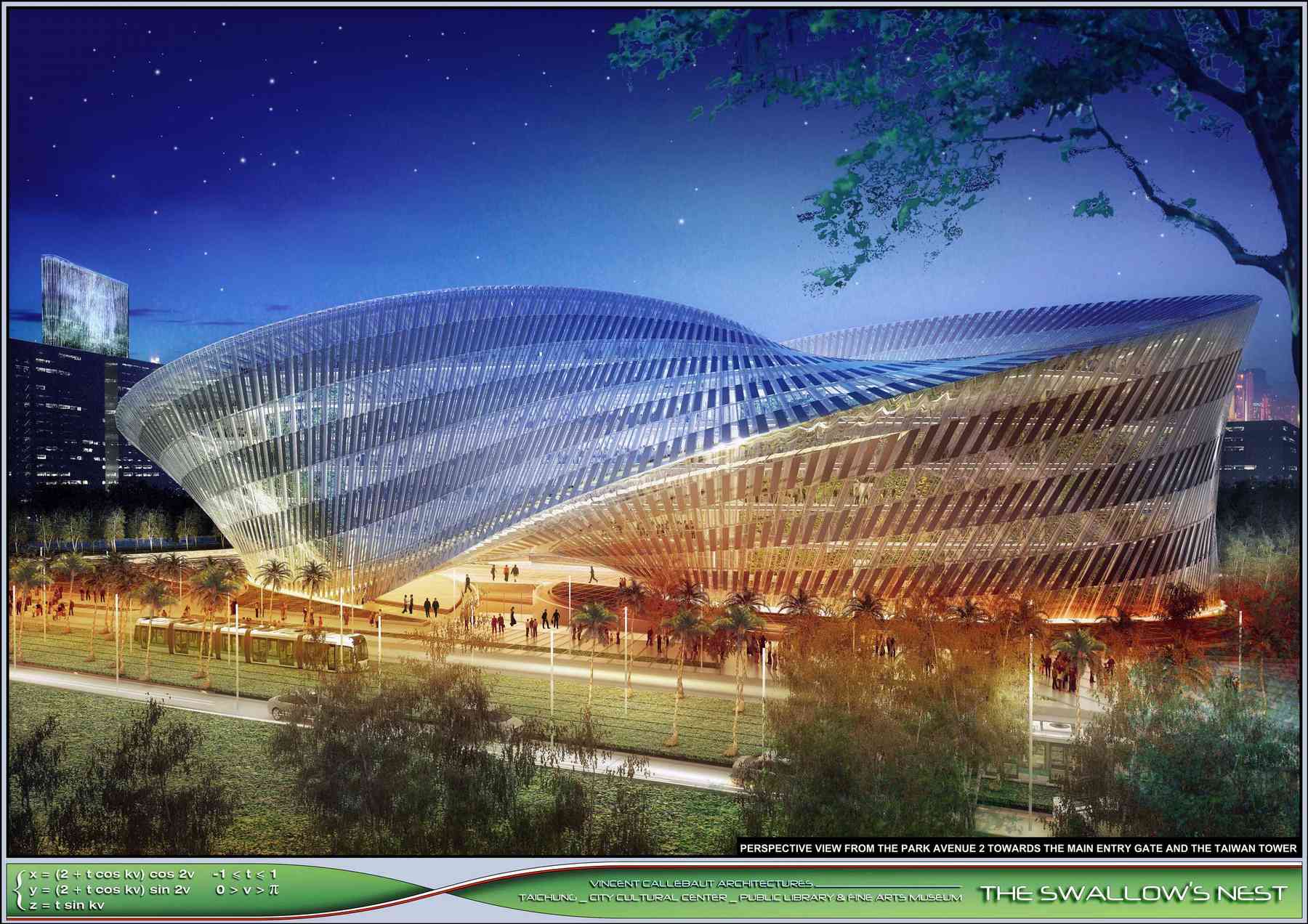 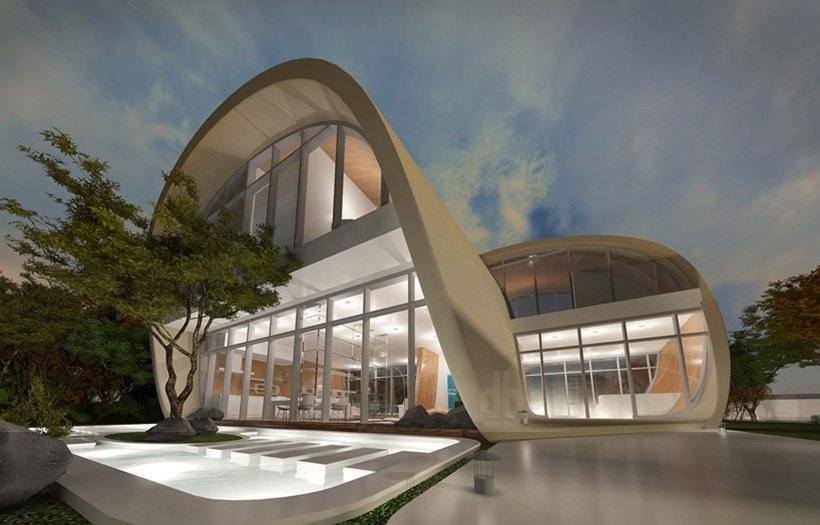 В 1967 году, когда в Бразилии состоялся международный математический конгресс, его устроители выпустили памятную марку достоинством в пять сентаво
Памятник листу Мебиуса в Москве                   в  Вашингтоне
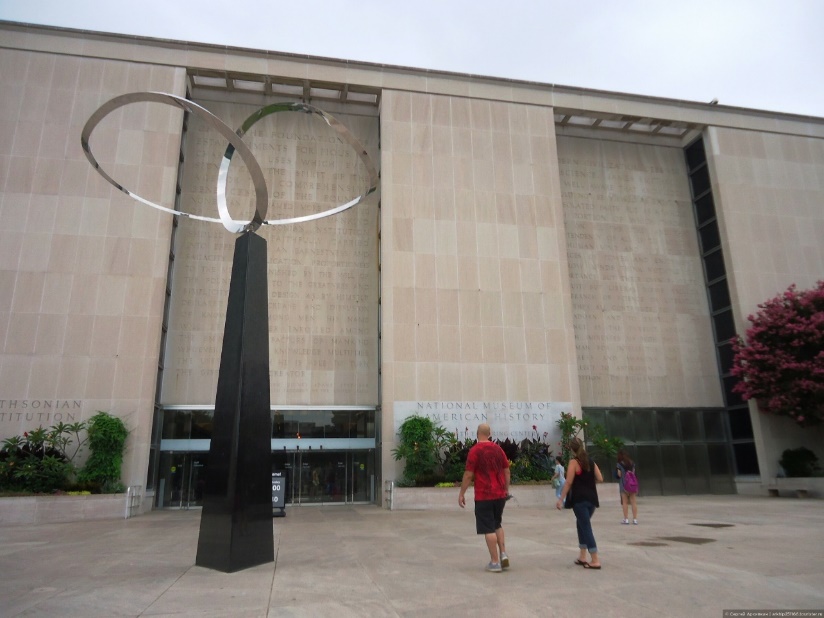 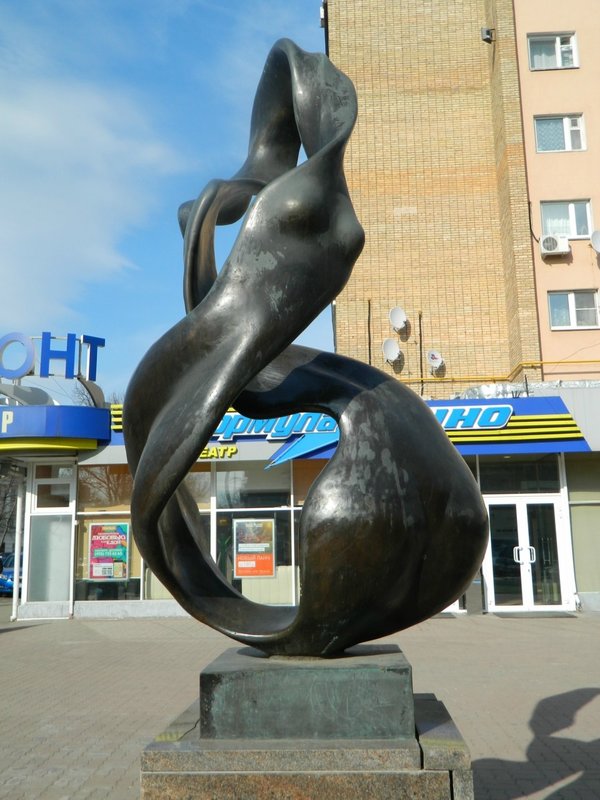 Памятник листу Мебиуса в Минске
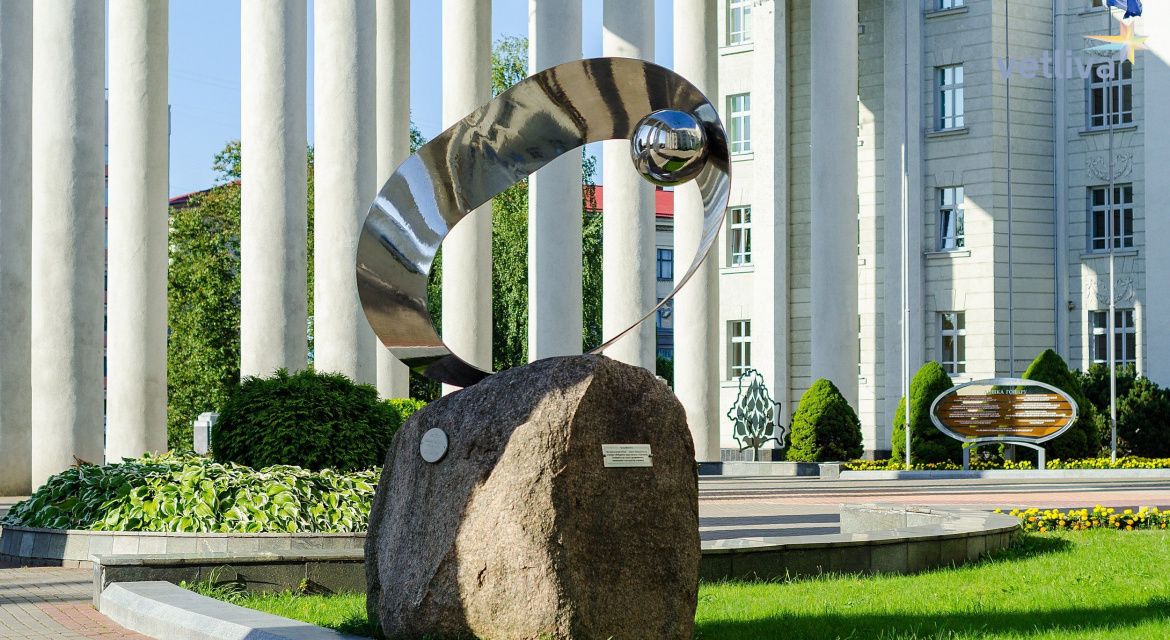 Заключение
Лист Мёбиуса - первая односторонняя поверхность, которую открыл учёный. Позже математики открыли ещё целый ряд односторонних поверхностей. Но эта - самая первая, положившая начало целому направлению в геометрии, по прежнему привлекает к себе внимание учёных, изобретателей, художников.
В этой работе мы пытались описать свойства прекрасной поверхности-листа Мебиуса, показать его значимость на практике, доказать, что лист Мёбиуса - топологическая фигура.